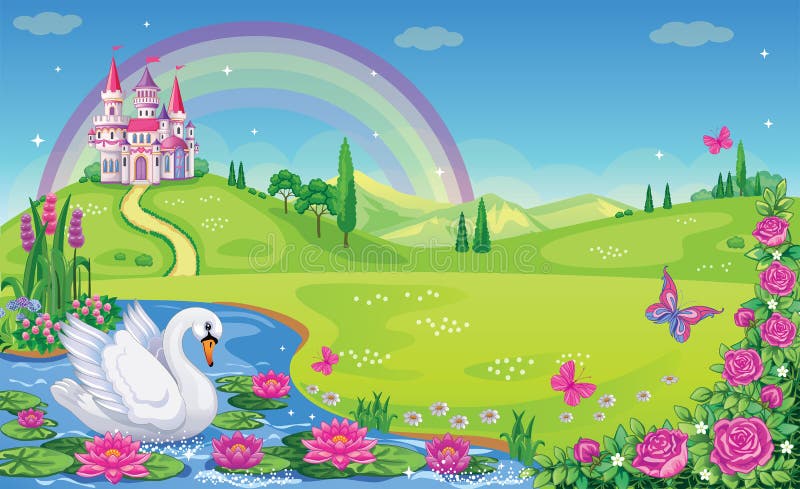 МУНИЦИПАЛЬНЫЙ ОКРУГ ТАЗОВСКИЙ РАЙОН
Муниципальное бюджетное дошкольное образование
Детский сад «Оленёнок»
Визитная карточка 
первой ранней группы «Сказка»
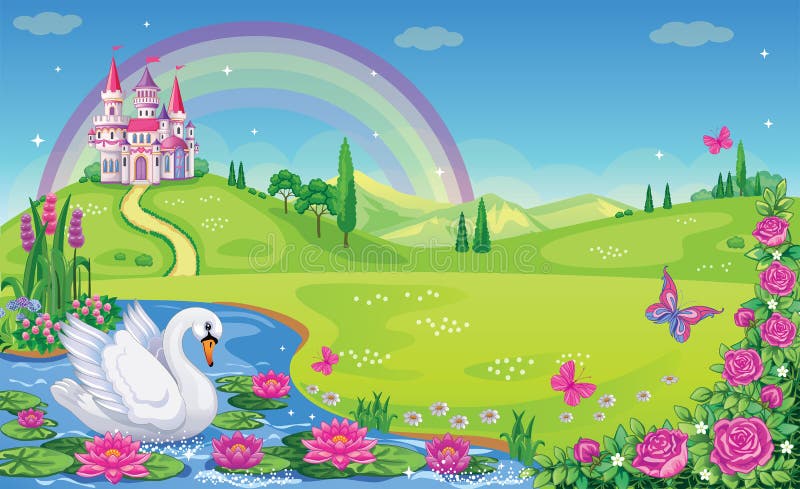 МУНИЦИПАЛЬНЫЙ ОКРУГ ТАЗОВСКИЙ РАЙОН
Муниципальное бюджетное дошкольное образовательное учреждение
детский сад «Оленёнок»

ул. Северная, 5, п. Тазовский, Ямало-Ненецкий автономный округ, 629350
тел./факс:8 (34940)2-00-15/2-00-10,
olenenok@tazovsky.yanao.ru
http://taz-oenenok.ru/

Административно-управленческий персонал

Зимина Елена Федоровна –
Заведующий детского сада «Оленёнок»

Турченко Елена Александровна –
Заместитель заведующего по ВМР
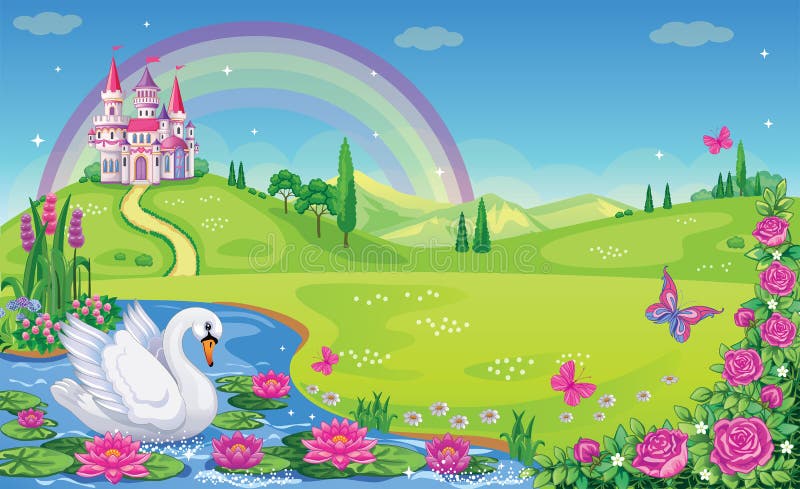 В группе работают:
1. Cалиндер Валерия Васильевна
    Воспитатель
2.Васильева Анна Александровна
Воспитатель
3. Пяк Ирина Савоненечевна
Младший воспитатель
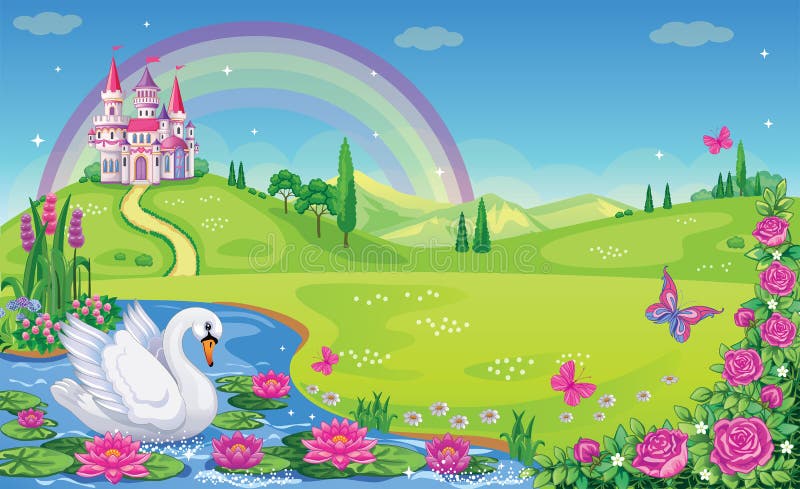 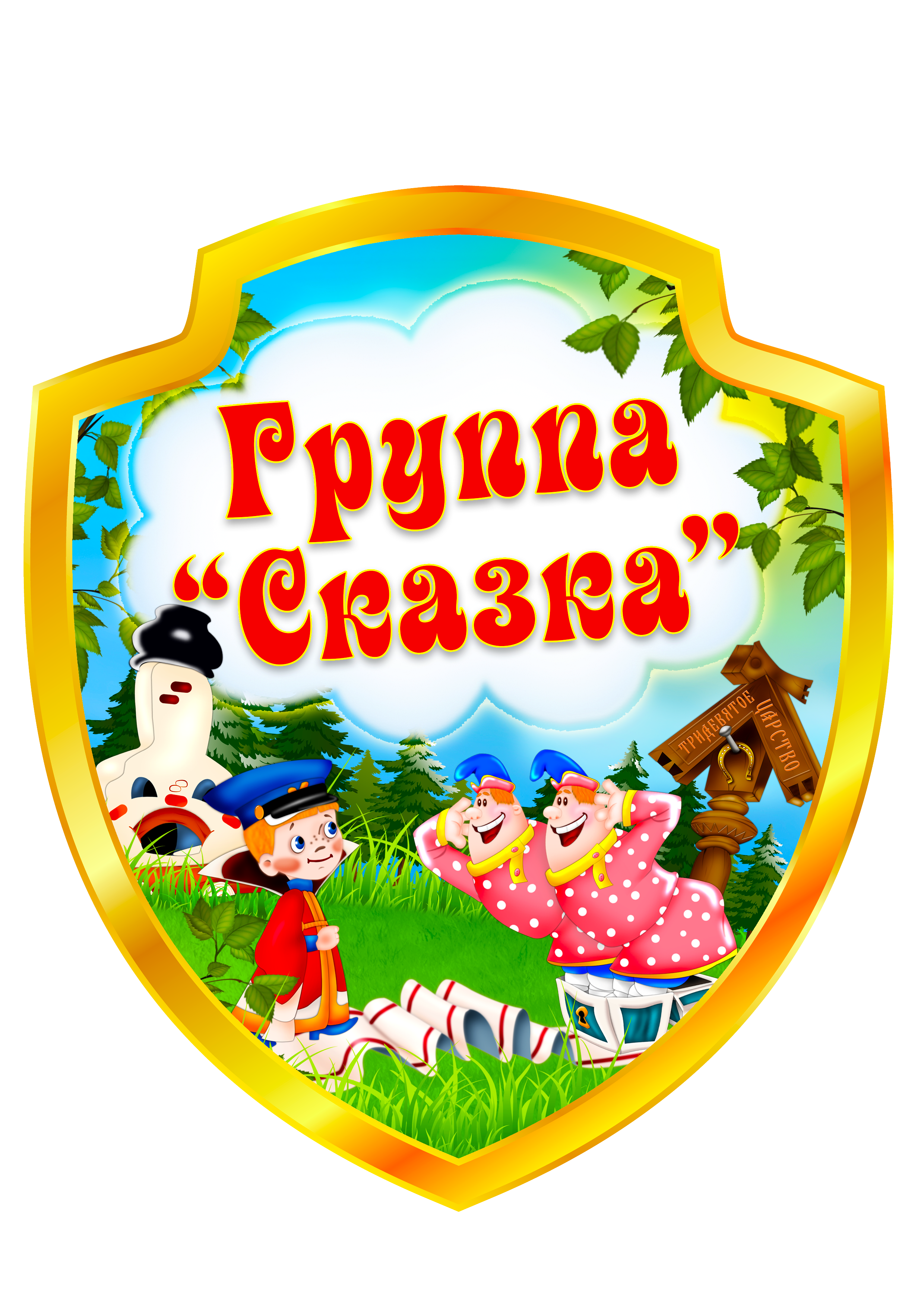 Первая ранняя группа 
«Сказка»
Девиз группы:
Дружно сказочки читаем,
И считаем и поем.
Вместе нам совсем не скучно-
В группе " Сказка" мы живем!
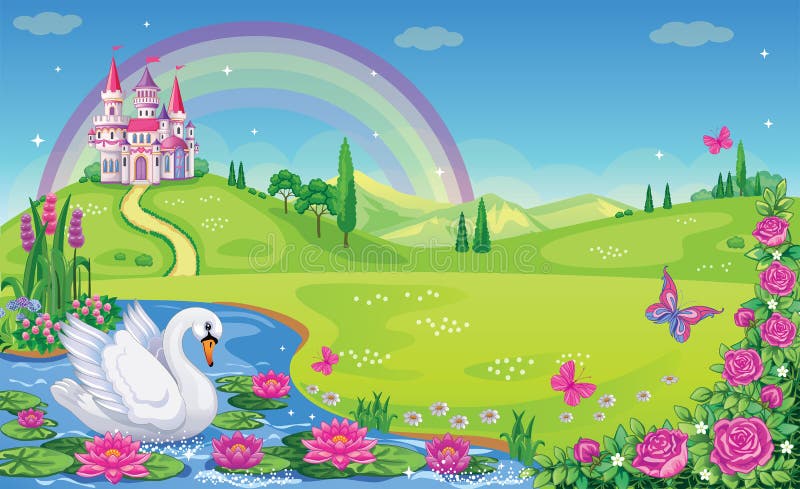 Приоритетные направления работы

Сохранение и укрепление здоровья детей
физическое и психологическое здоровьесбережение детей
формирование навыков здорового образа жизни
обеспечение условий безопасности
жизнедеятельности детей в ДОУ
формирование у воспитанников эмоционально-
волевых качеств и общечеловеческих ценностей
взаимодействие с семьями детей на правах партнерства
гуманизация целей и принципов образовательной
работы с детьми
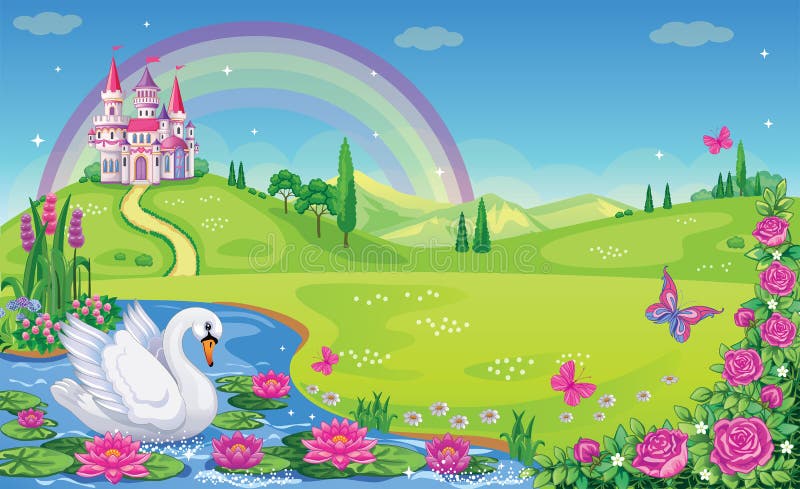 В нашей первой ранней группе
7 сказочных ребятишек.
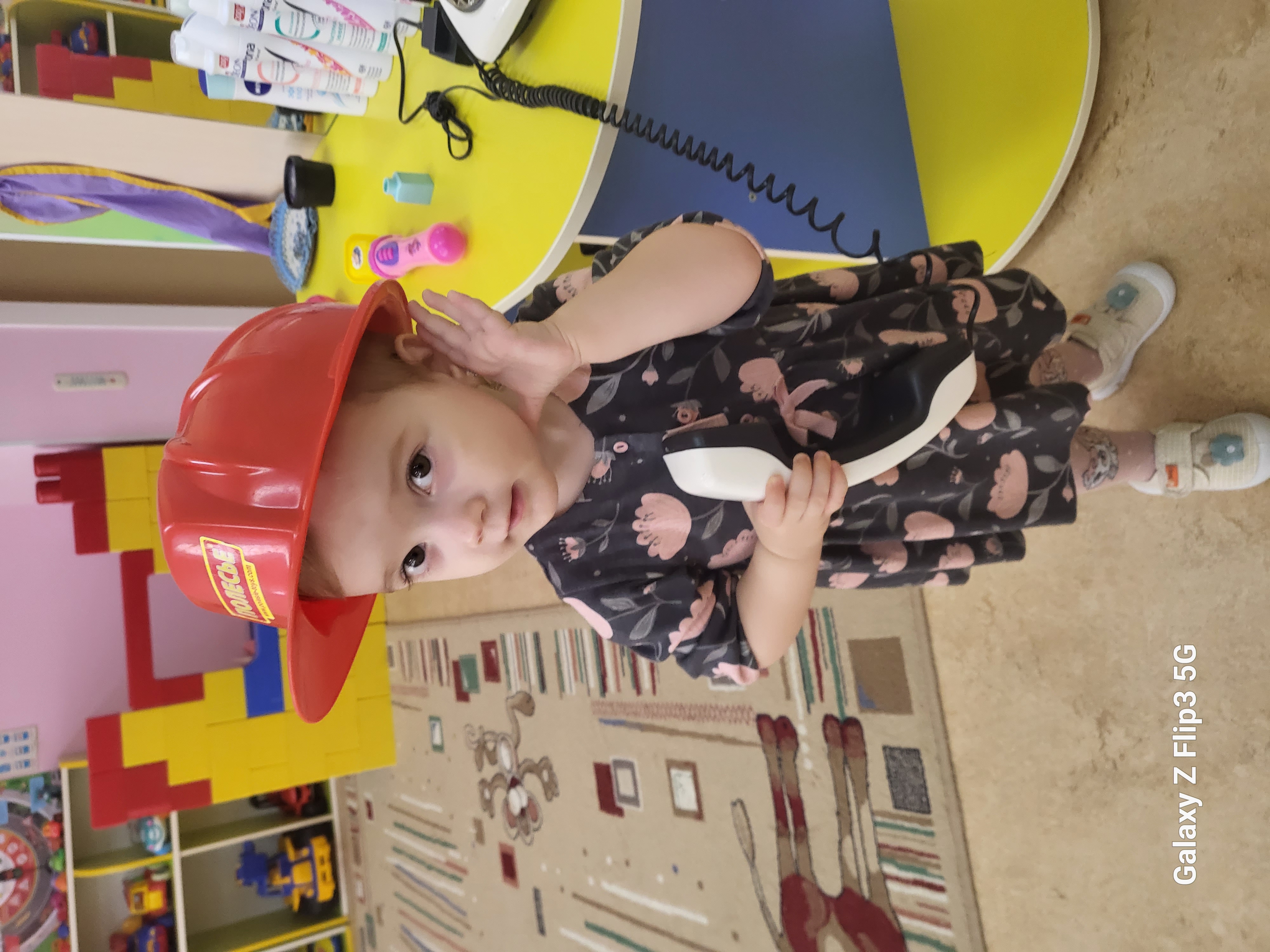 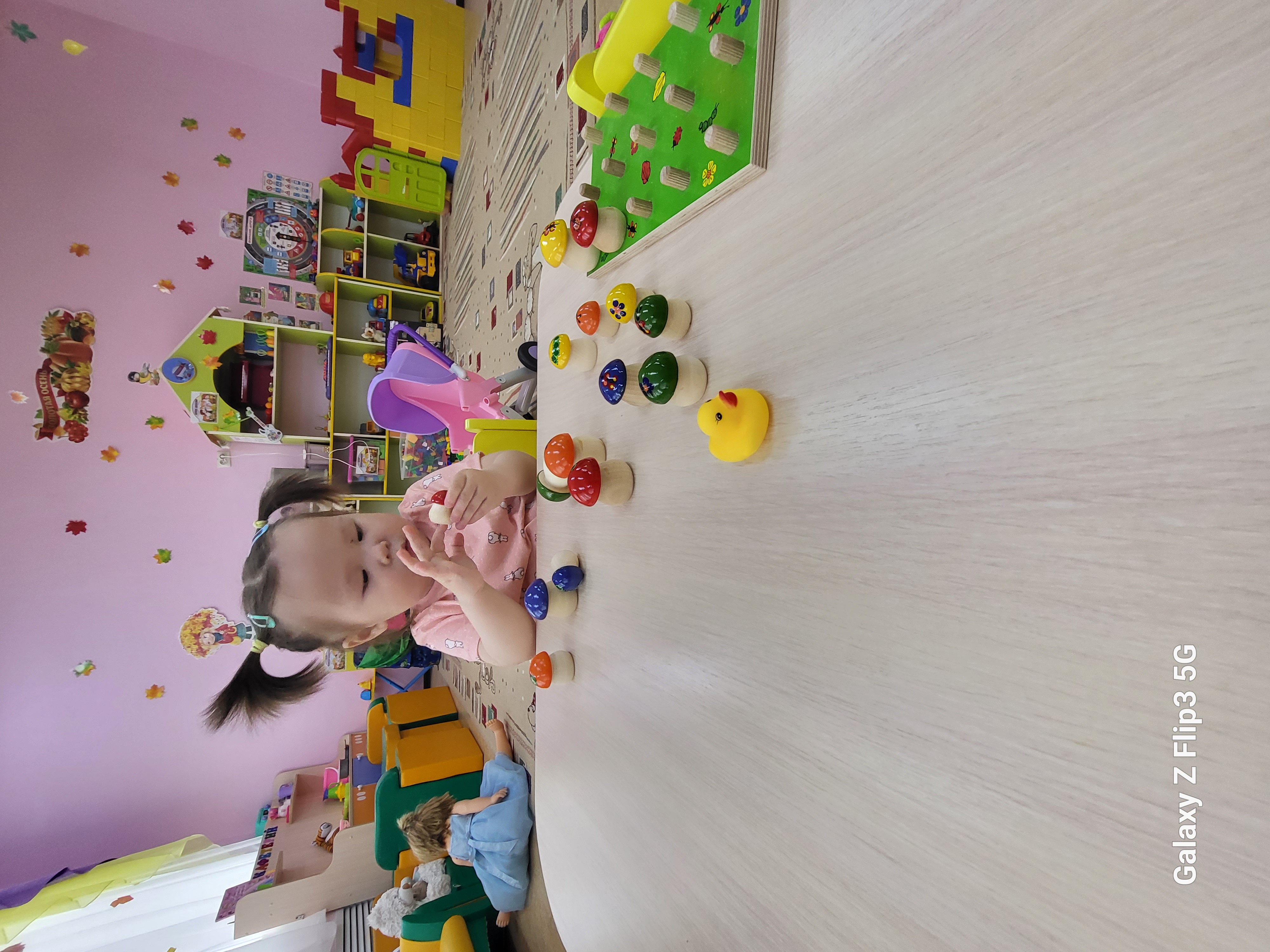 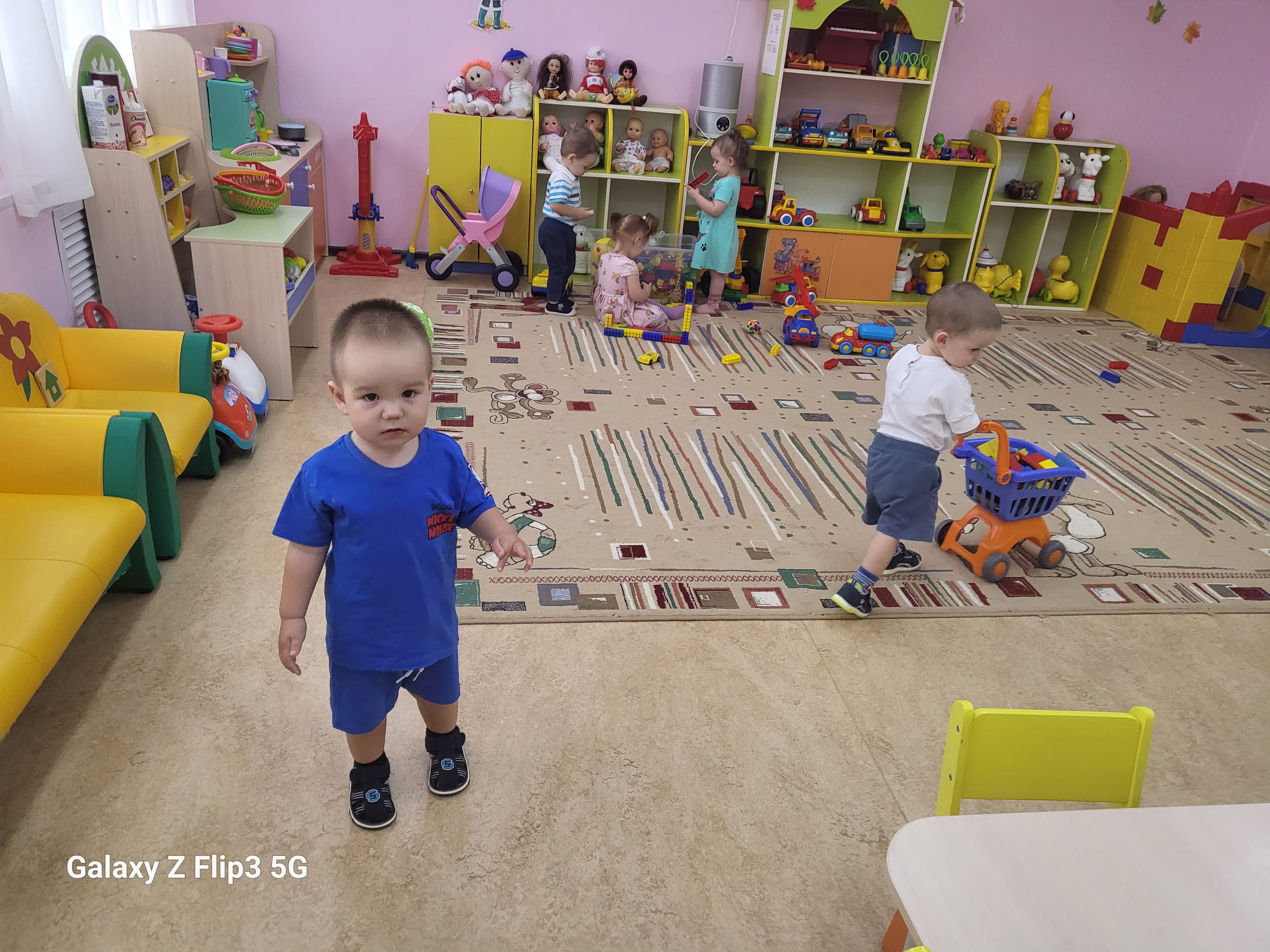 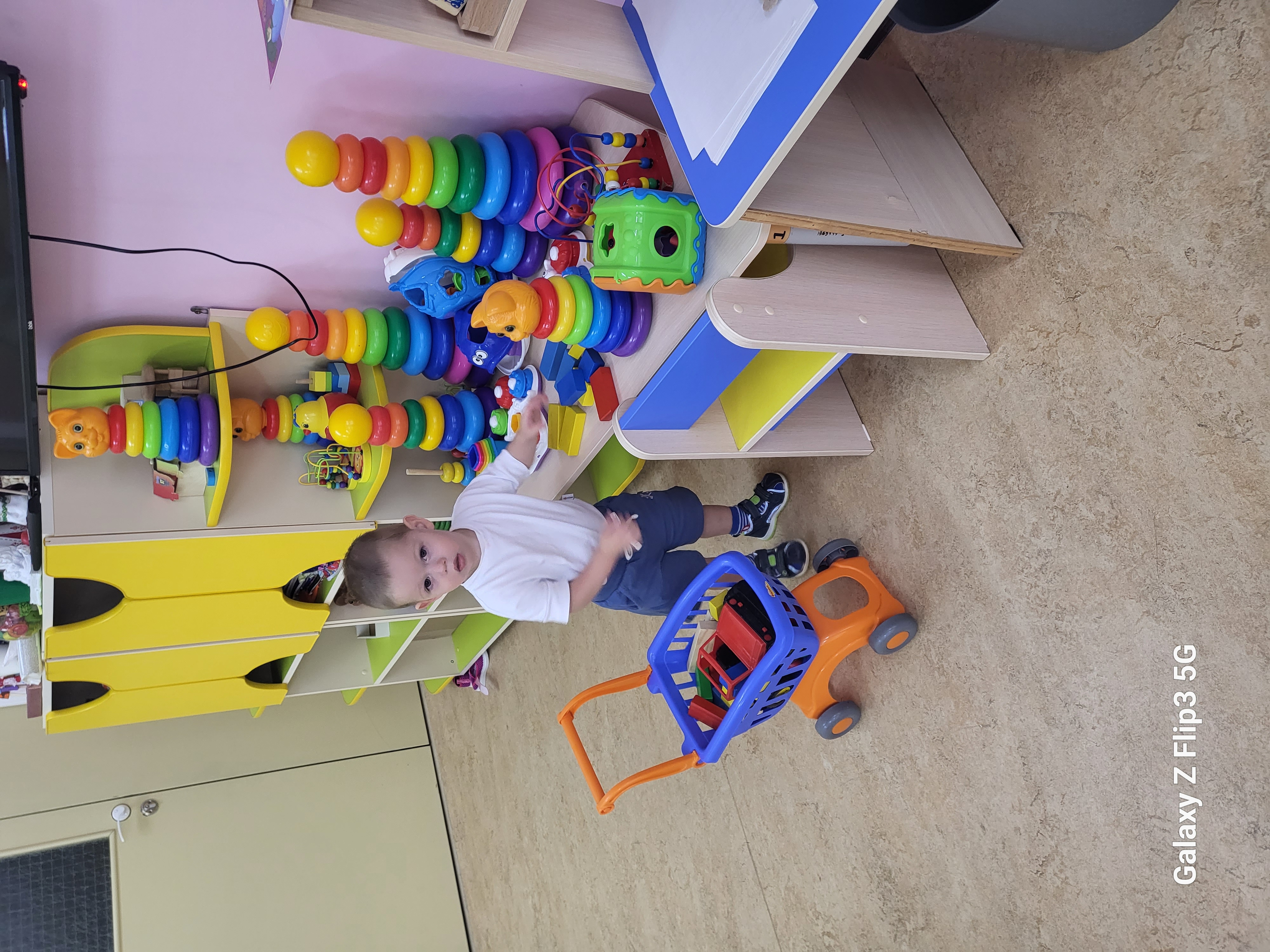 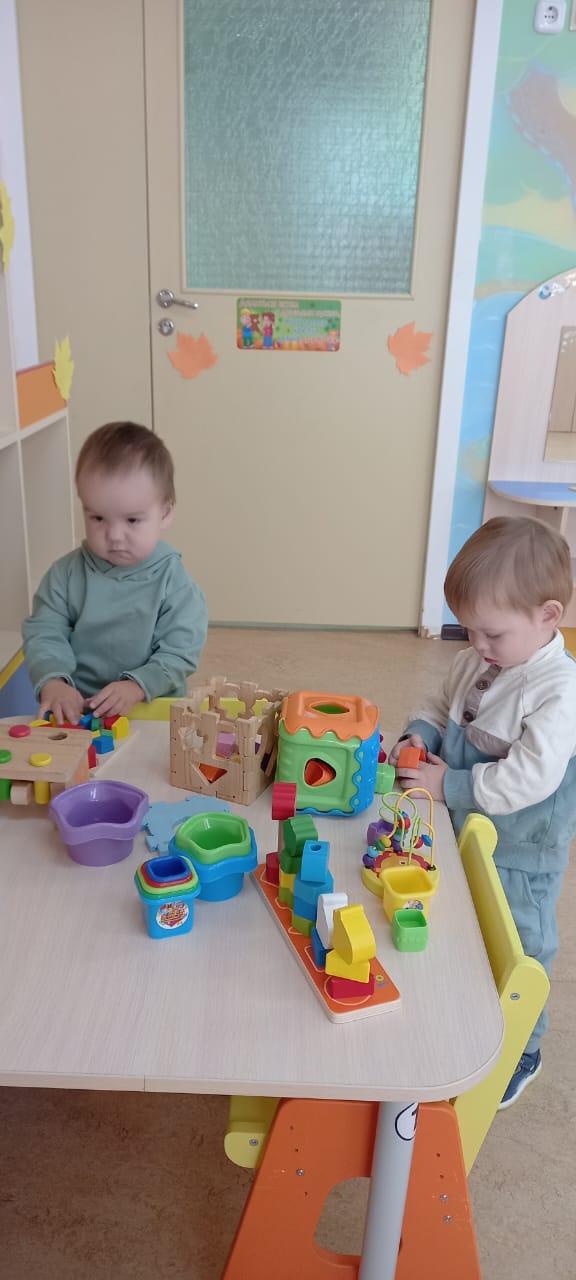 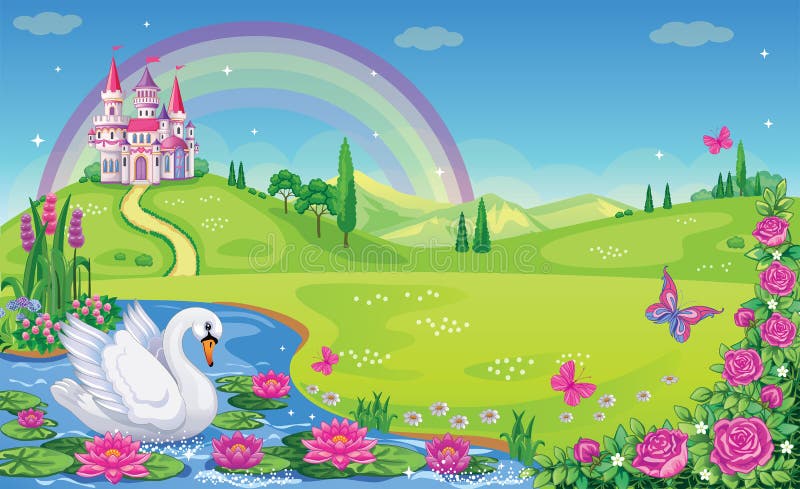 РППС нашей группы построена в соответствии с ФГОС.
При ее организации я учитывала то, что ведущую роль в развитии детей играет игровая деятельность. Во время игры рождается мощный познавательный мотив, который является основой учебной деятельности. Через среду у ребенка формируется зона ближайшего развития.
РППС в нашей группе
-Соответствует возрастным особенностям детей ст. д. возраста
-Содержательно-насыщена (имеются средства обучения, материалы и оборудование, ИКТ, которые позволяют обеспечить все виды детской деятельности; эмоциональное благополучие детей; 
возможность самовыражения детей.)
-Трансформируема (выступает как динамичное, подвижное, легко изменяемое пространство)
Может изменяться в зависимости от образовательной ситуации, в зависимости от интересов и возможностей детей. Изменяется за счет различного использования ширм, стульев, столов, мягких модулей, передвижной мебели и передвижных
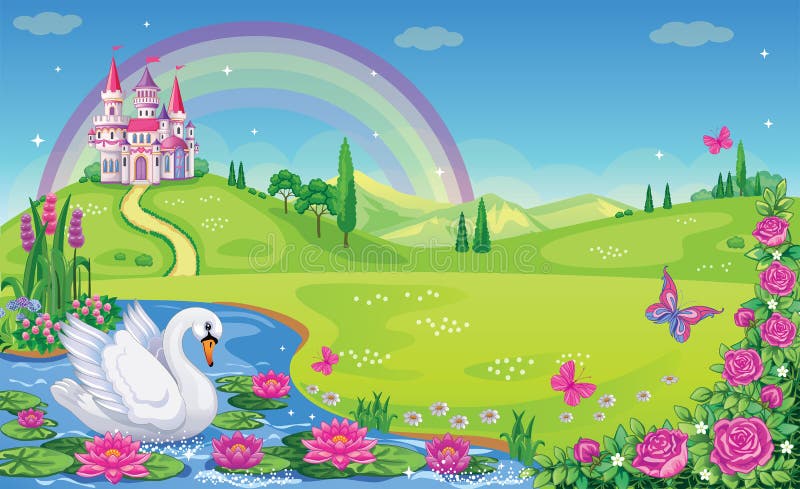 Режим дня в детском саду
в I группе раннего возраста (от 1,5 года до 2 лет)
Холодный период (сентябрь – май)
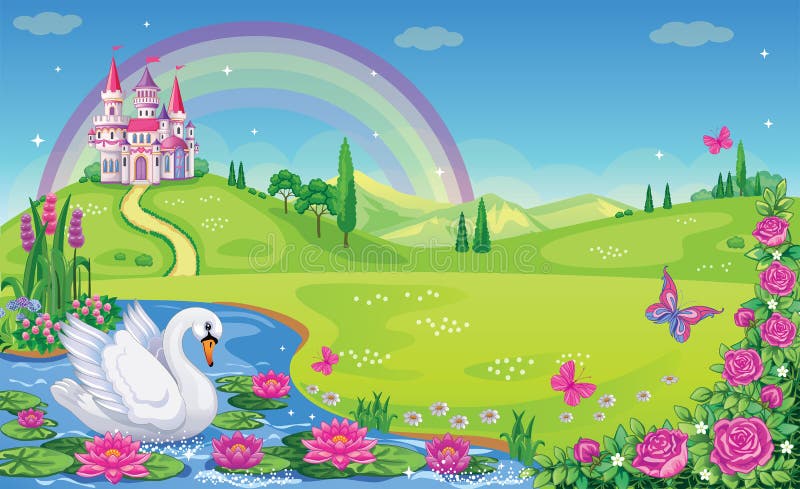 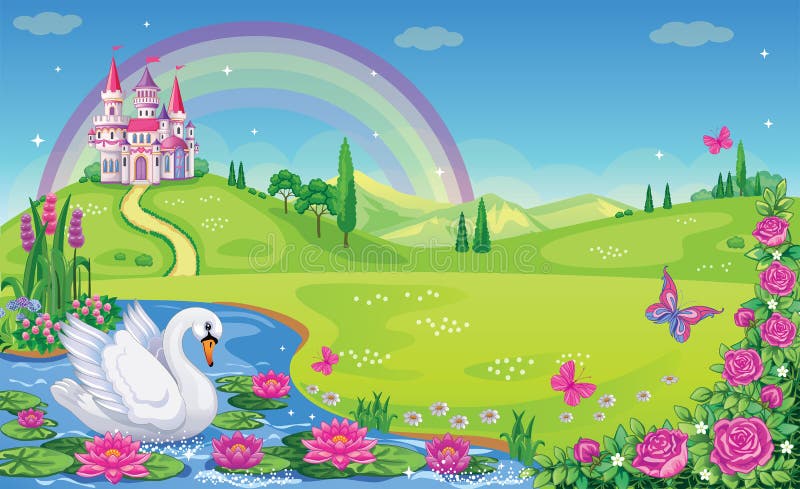 Расписание непрерывной образовательной деятельности 
в муниципальном бюджетном дошкольном образовательном учреждении детский сад «Оленёнок»
на второе полугодие 2023-2024 учебного года
Режим дня в детском саду
в I группе раннего возраста (от 1,5 года до 2 лет)
Холодный период (сентябрь – май)